এই স্লাইডটি সন্মানিত শিক্ষকবৃন্দের জন্য
স্লাইডটি হাইড করে রাখা হয়েছে। F-5 চেপে শুরু করলে 
হাইড স্লাইডগুলো দেখা যাবে না। এই পাঠটি শ্রেনিকক্ষে উপস্থাপনের সময় প্রয়োজনীয় পরামর্শ প্রতিটি স্লাইডের নীচে নোট আকারে সংযোজন করা হয়েছে। শ্রেণিতে কনটেন্টটি দ্বারা পাঠ উপস্থাপনের পূর্বে পাঠ্য বইয়ের নির্ধারিত পাঠের সাথে মিলিয়ে নিতে এবং কাজের/সমস্যার সমাধান শ্রেণিতে উপস্থাপনের আগে তৈরি করে নিতে সবিনয় অনুরোধ করা হল।
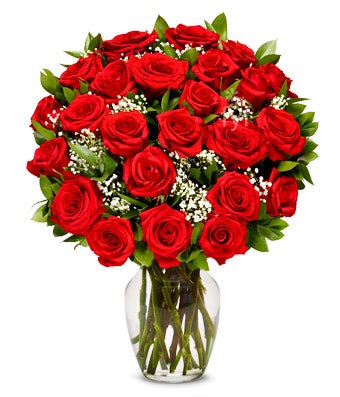 স্বাগতম
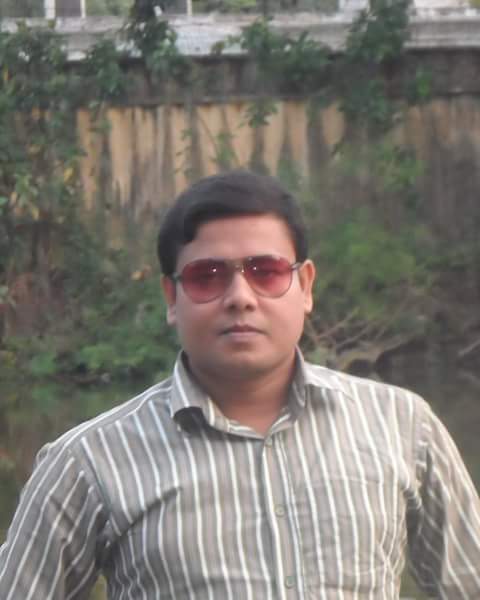 পাঠ পরিচিতি
শ্রেণি- প্রাক প্রাথমিক   
বিষয়:  গণিত    
সময়ঃ ৪0মিঃ
তারিখঃ২০/০৮/২০২০ইং
শিক্ষক পরিচিতি  
মোঃ সাইফুল ইসলাম সাইফ
সহকারি শিক্ষক (গণিত)
সারমারা নাছির উদ্দিন উচ্চ বিদ্যালয় 
বকশীগঞ্জ, জামালপুর
 মোবাইলঃ ০১৭২২-৭০৩৭২৭ 
 ইমেইলঃ saifulislambtt16@gmail.com
বাংলা ব্যঞ্জন বর্ণমালার শিক্ষা
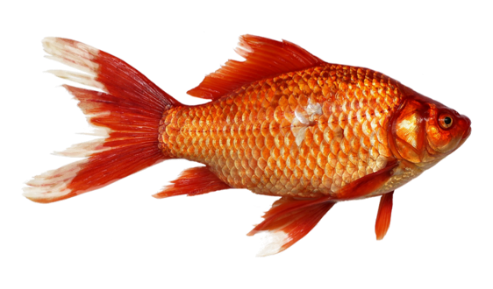 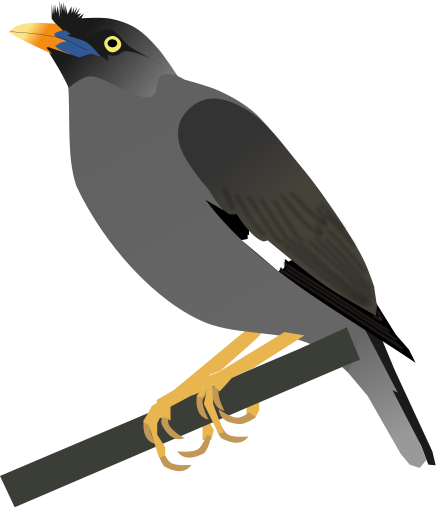 আ
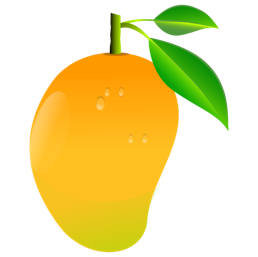 A
2
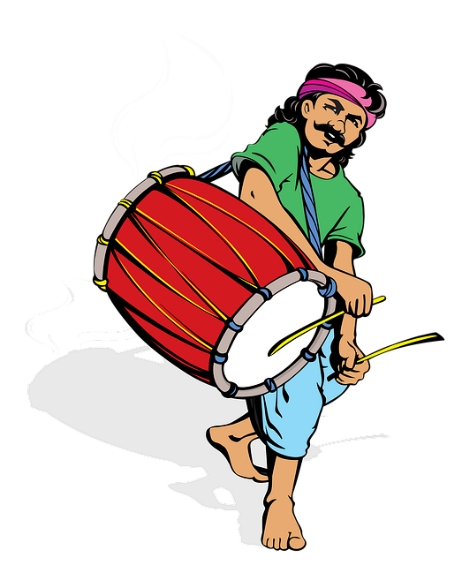 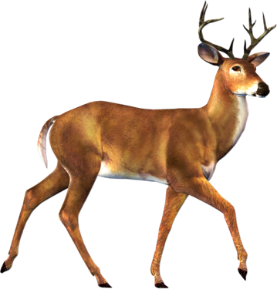 ১
B
ক
অ
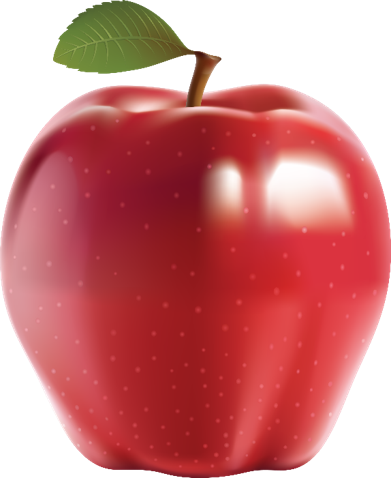 খ
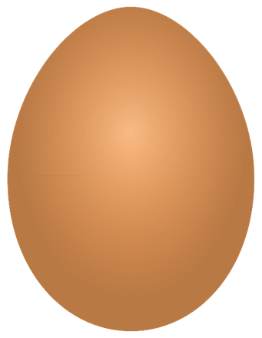 ২
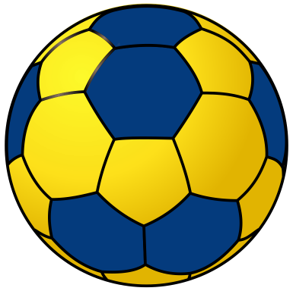 1
2
Two
1
One
4
Four
3
Three
6
Six
5
Five
8
Eight
7
Seven
10
Ten
9
Nine
12
Twelve
11
Eleven
13
Thirteen
14
Fourteen
15
Fifteen
16
Sixteen
17
Seventeen
18
Eighteen
19
Nineteen
20
Twenty
21
Twenty One
22
Twenty Two
23
Twenty Three
24
Twenty Four
25
Twenty Five
26
Twenty Six
27
Twenty Seven
28
Twenty Eight
29
Twenty Nine
30
Thirty
31
Thirty One
32
Thirty Two
33
Thirty Three
34
Thirty Four
35
Thirty Five
36
Thirty Six
37
Thirty Seven
38
Thirty Eight
39
Thirty Nine
40
Forty
41
Forty One
42
Forty Two
43
Forty Three
44
Forty Four
45
Forty Five
46
Forty Six
47
Forty Seven
48
Forty Eight
49
Forty Nine
50
Fifty
53
Fifty Three
54
Fifty Four
55
Fifty Five
56
Fifty Six
57
Fifty Seven
58
Fifty Eight
59
Fifty Nine
60
Sixty
61
Sixty One
62
Sixty Two
63
Sixty Three
64
Sixty Four
65
Sixty Five
66
Sixty Six
67
Sixty Seven
68
Sixty Eight
69
Sixty Nine
70
Seventy
71
Seventy One
72
Seventy Two
73
Seventy Three
74
Seventy Four
75
Seventy Five
76
Seventy Six
77
Seventy Seven
78
Seventy Eight
79
Seventy Nine
80
Eighty
81
Eighty One
82
Eighty Two
83
Eighty Three
84
Eighty Four
85
Eighty Five
86
Eighty Six
87
Eighty Seven
88
Eighty Eight
89
Eighty Nine
90
Ninety
91
 Ninety One
92
Ninety Two
93
 Ninety Three
94
Ninety Four
95
 Ninety Five
96
Ninety Six
97
 Ninety Seven
98
Ninety Eight
99
 Ninety Nine
100
One Hundred
51   52    53   54   55
 56  57    58   59   60
 61  62    63   64   65 
66   67    68   69   70 
71   72    73   74   75 
76   77    78   79   80 
81   82    83    84  85 
86   87    88    89  90
 91  92    93    94  95 
96   97    98   99 100
1       2       3      4       5 
6      7        8      9      10 
11    12     13    14     15
16    17     18    19     20 
21    22     23    24     25
26    27     28    29     30 
31    32     33    34     35 
36    37     38    39     40  
41    42     43    44    45 
46    47     48    49     50
সবাইকে ধন্যবাদ